Foundation Unit 10
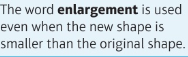 Translation
Combining Transformations
Enlargement
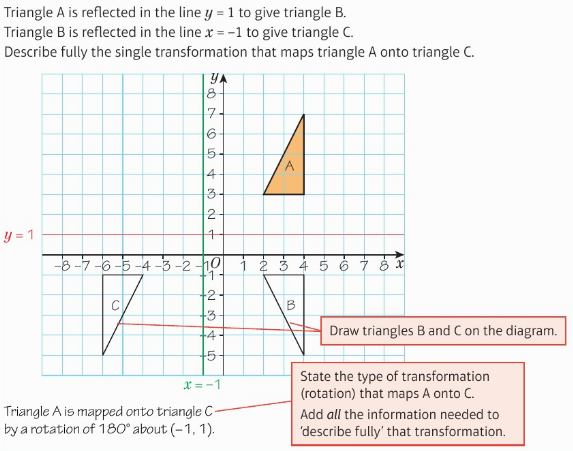 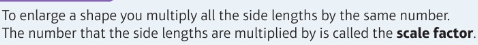 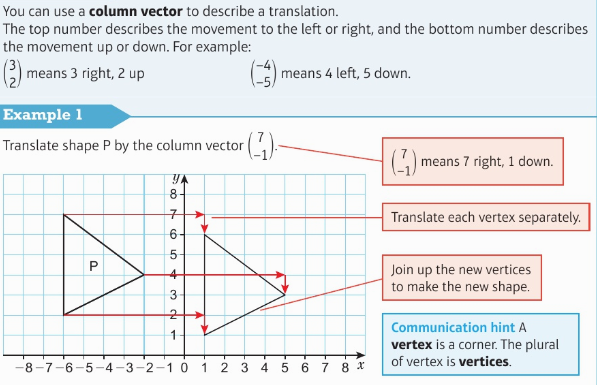 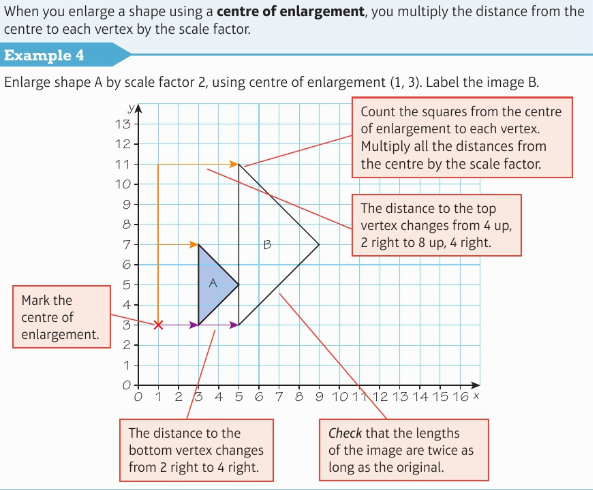 Rotation
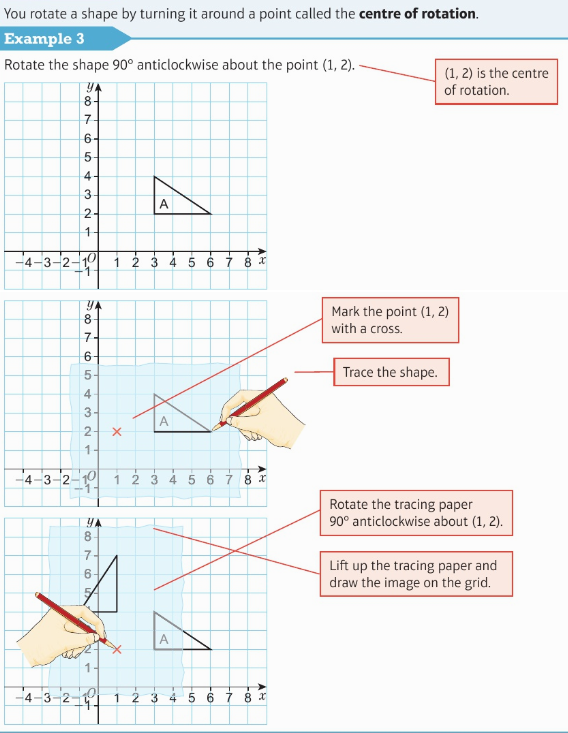 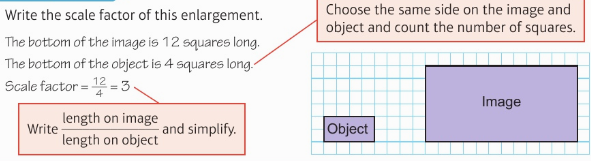 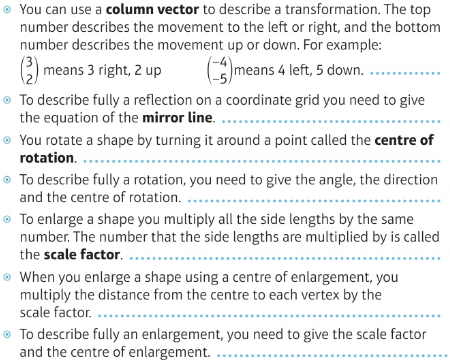 Reflection
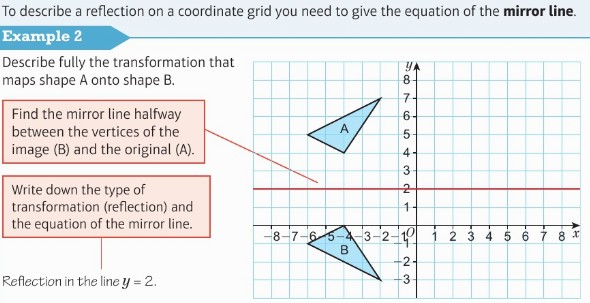